Constraint satisfaction problem
03/09
FOL –Q3 2017
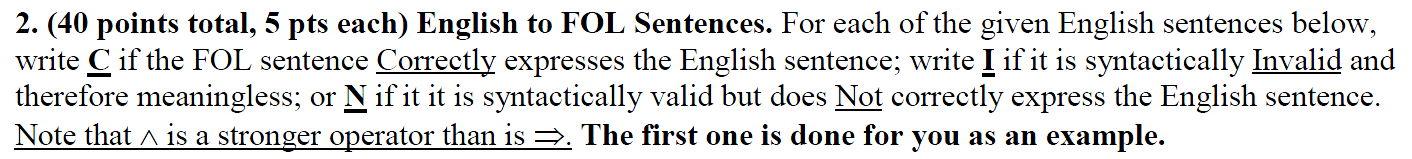 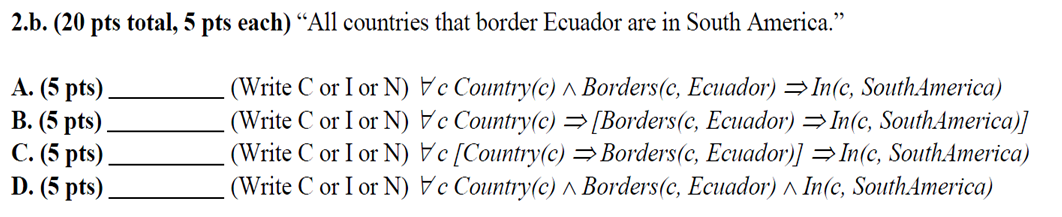 A) C
B) C        
C) N
D) N
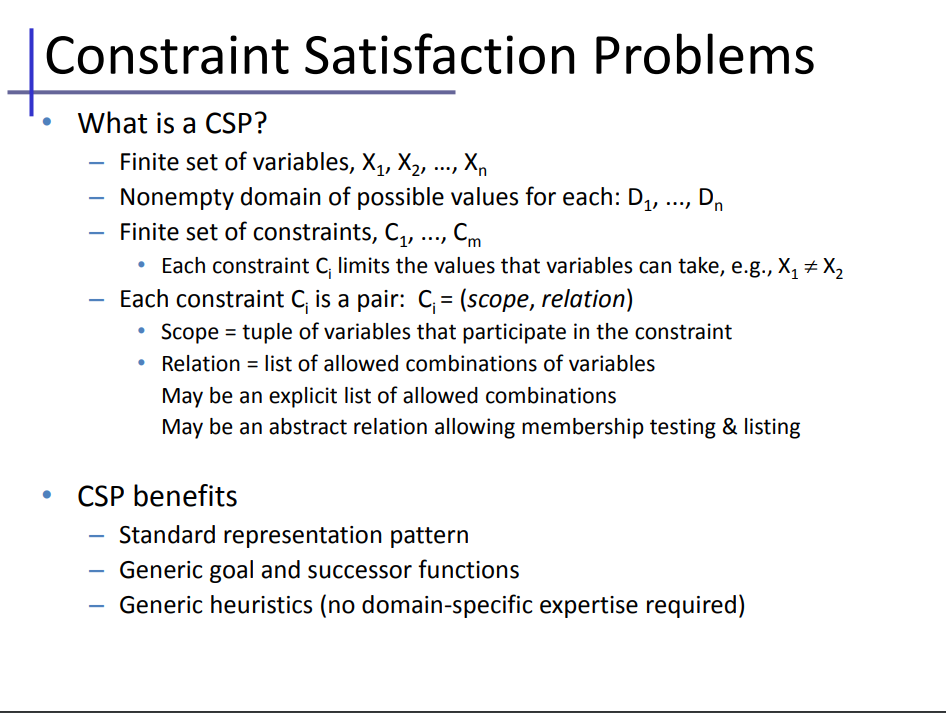 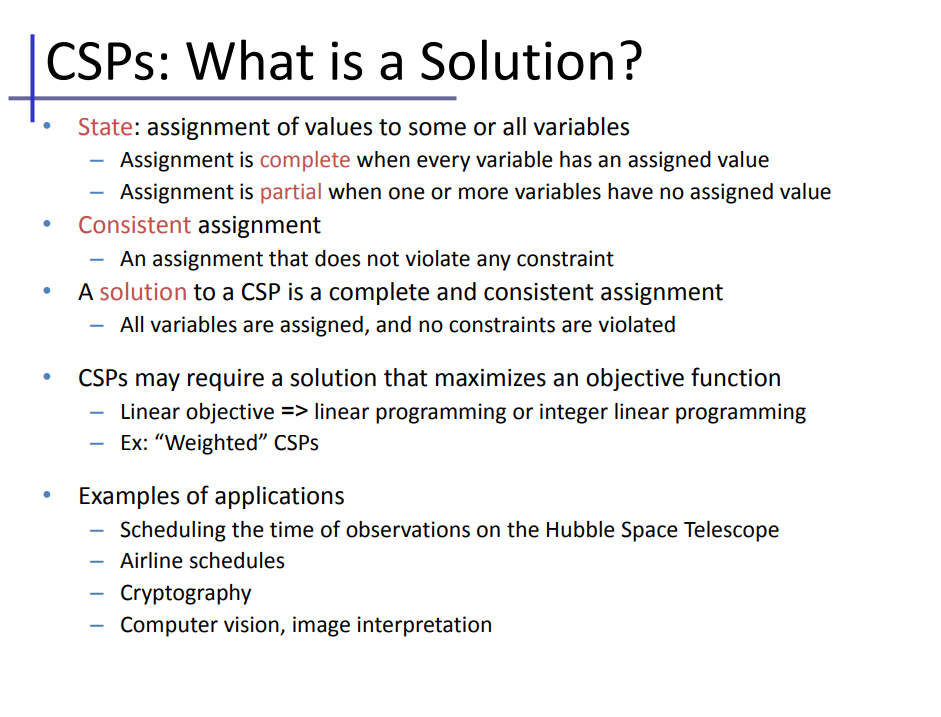 Q3 2017
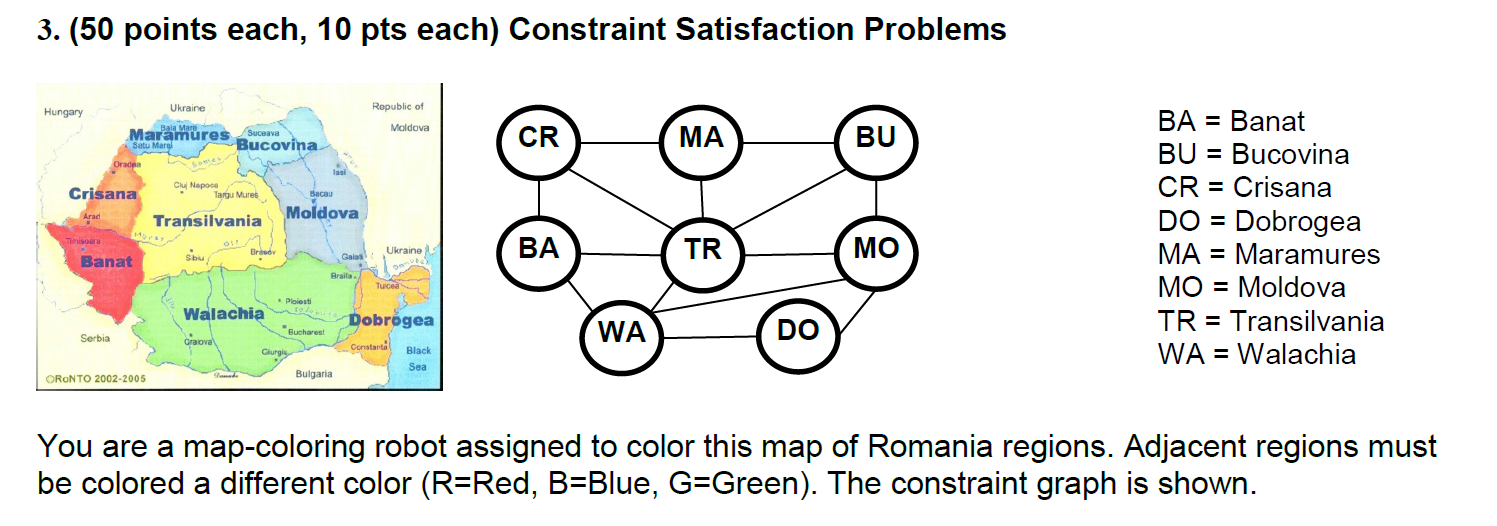 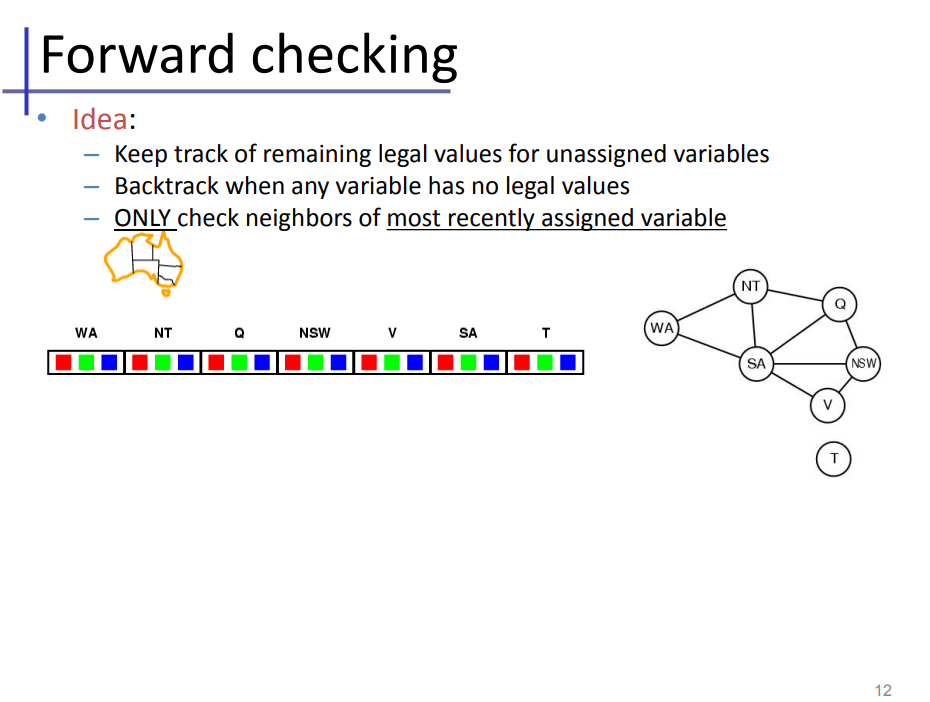 WA = RED
NT= G , B
SA = G , B
Q= Blue
NT = G
SA = G
…
Q2 2017
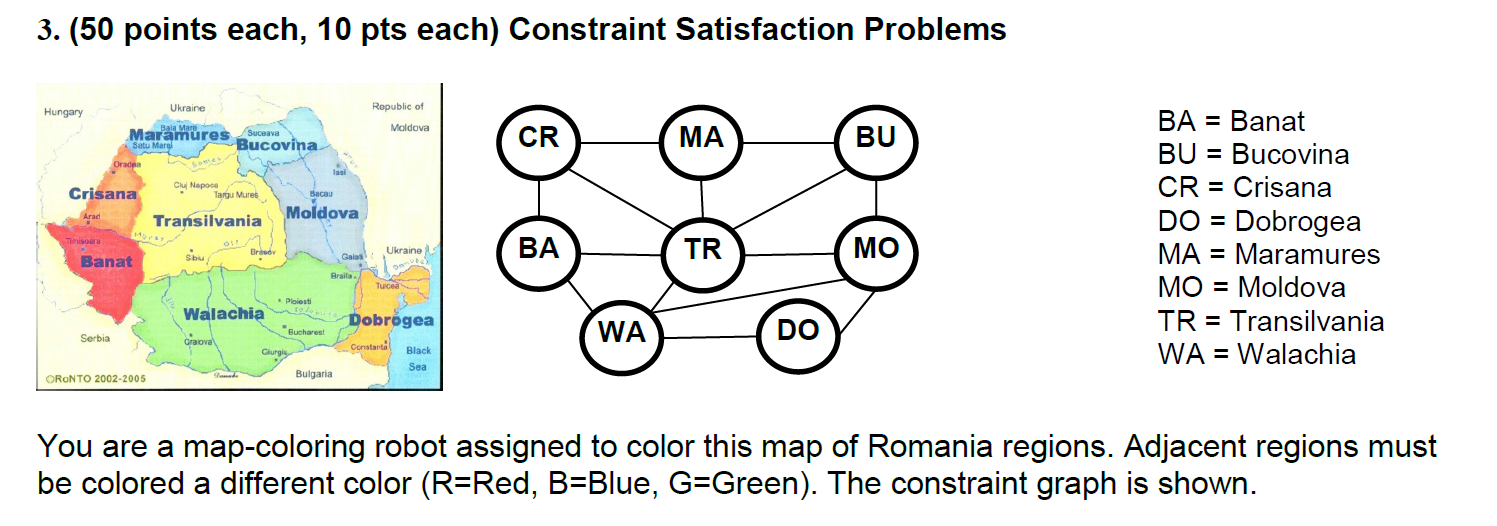 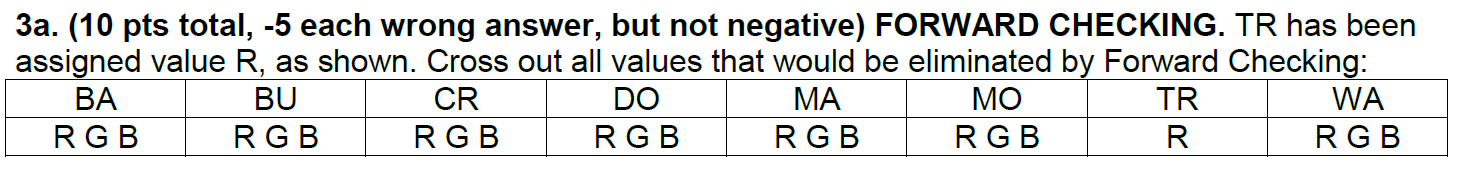 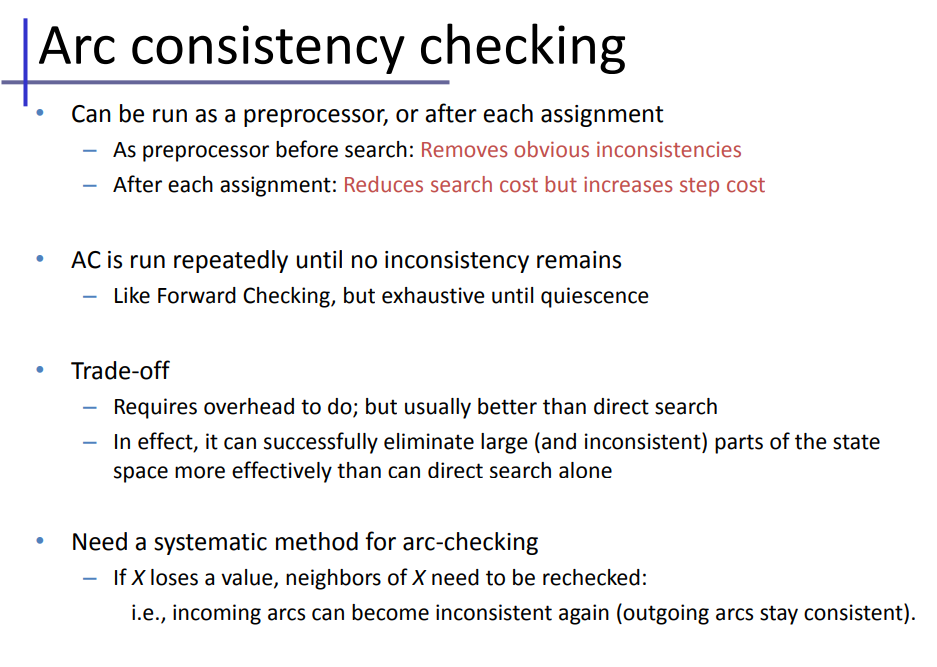 Q3 2017
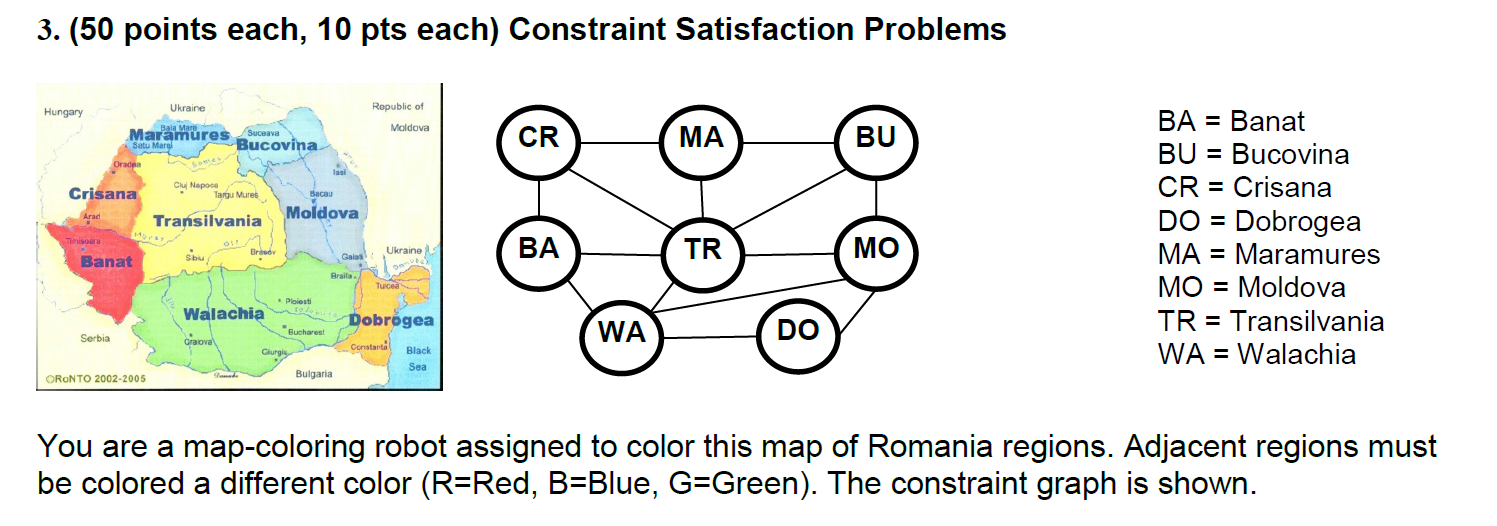 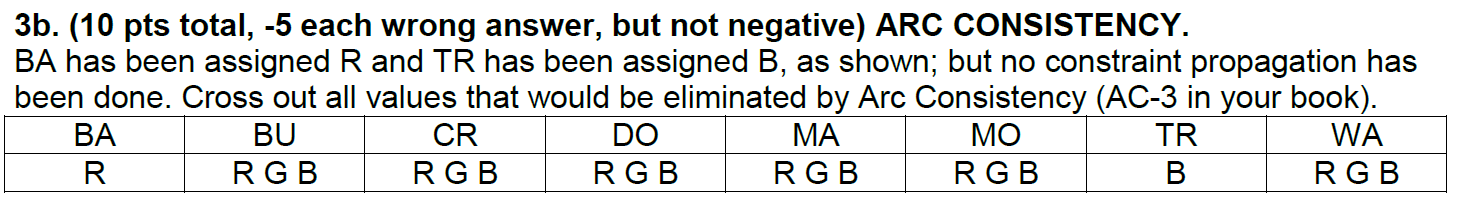 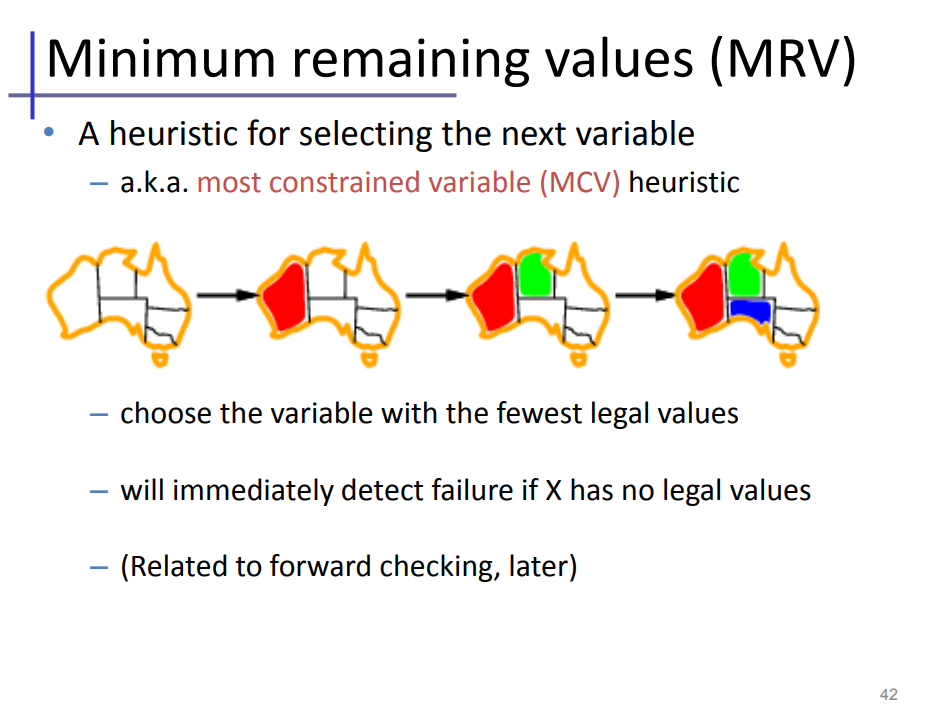 Q3 2017
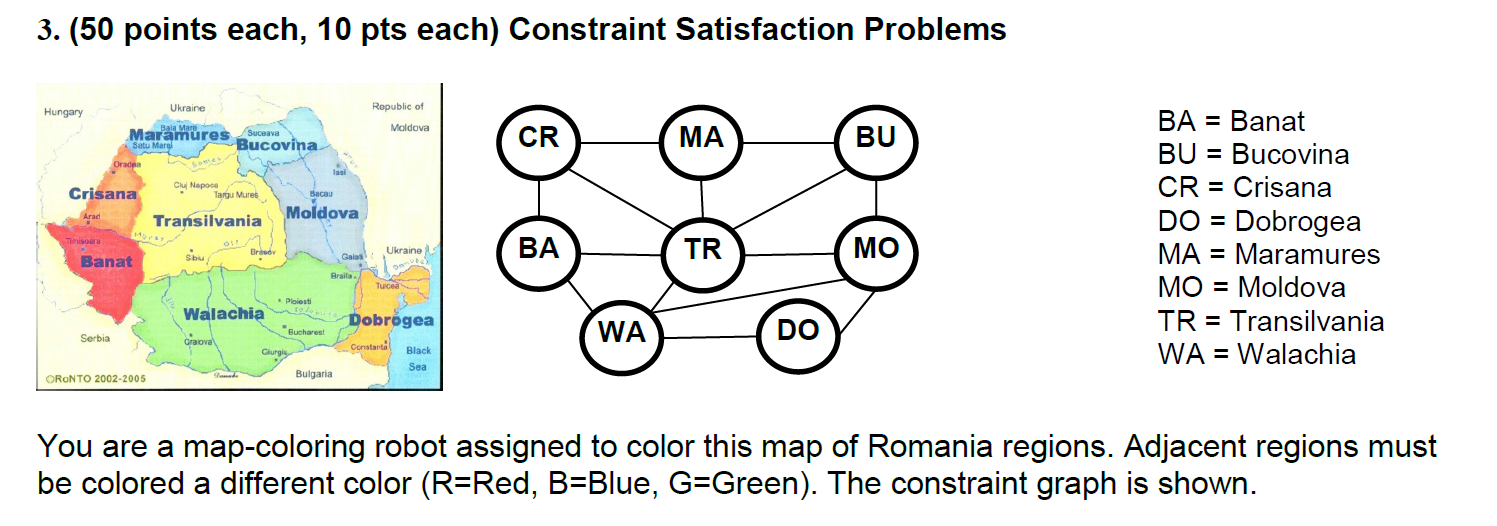 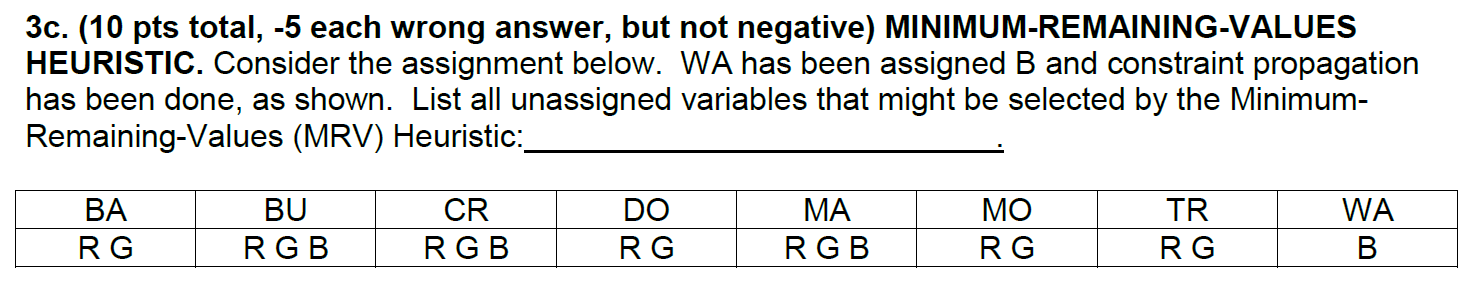 BA
DO
MO
TR
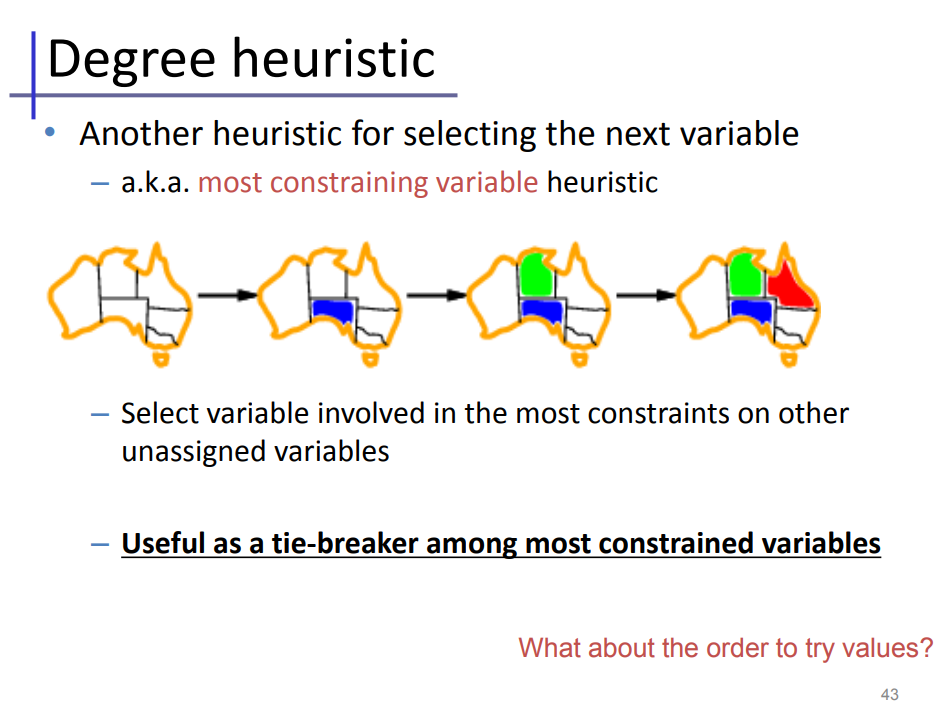 Q3 2017
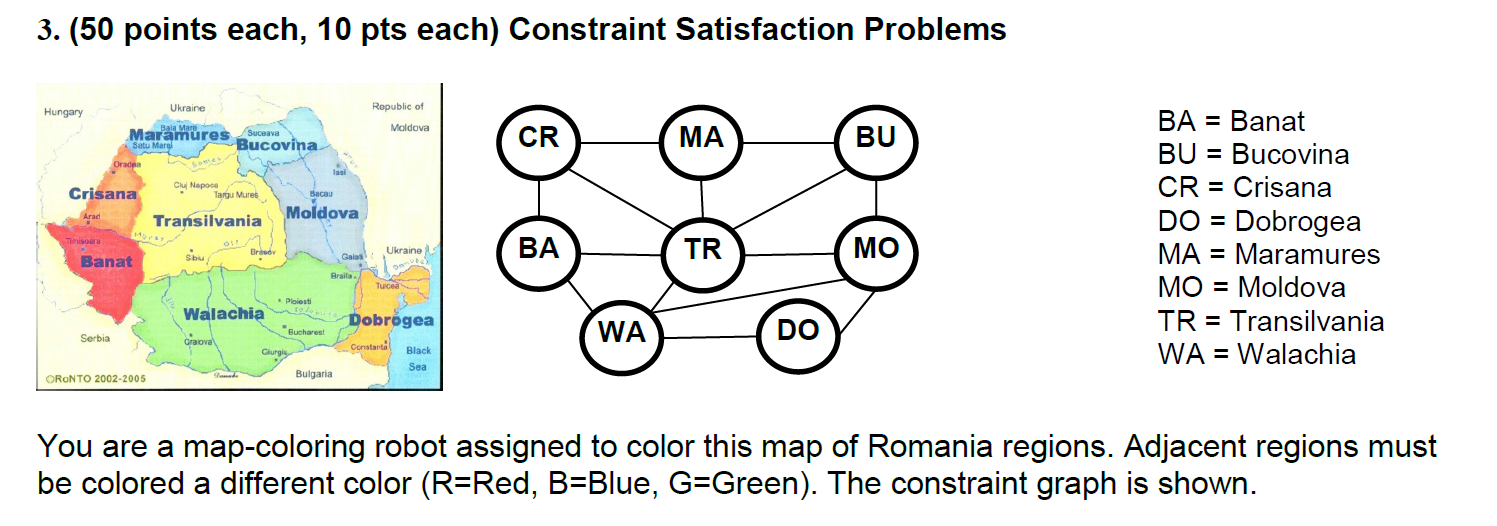 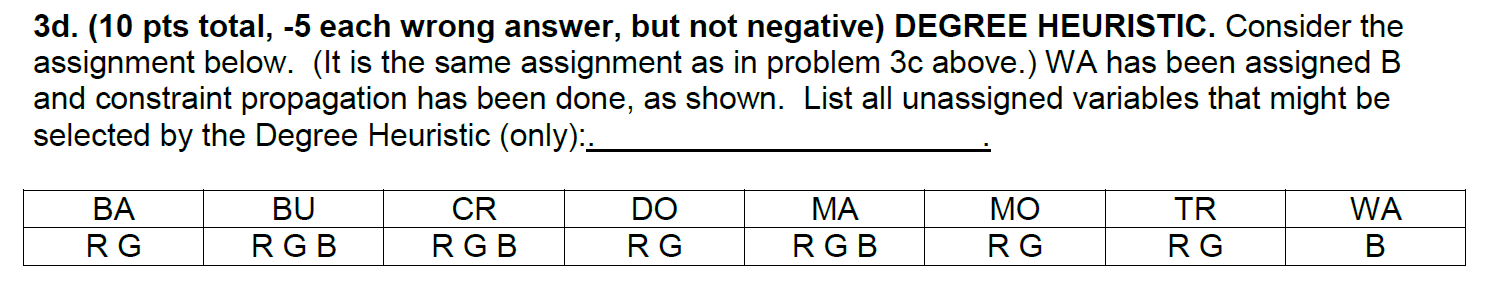 TR
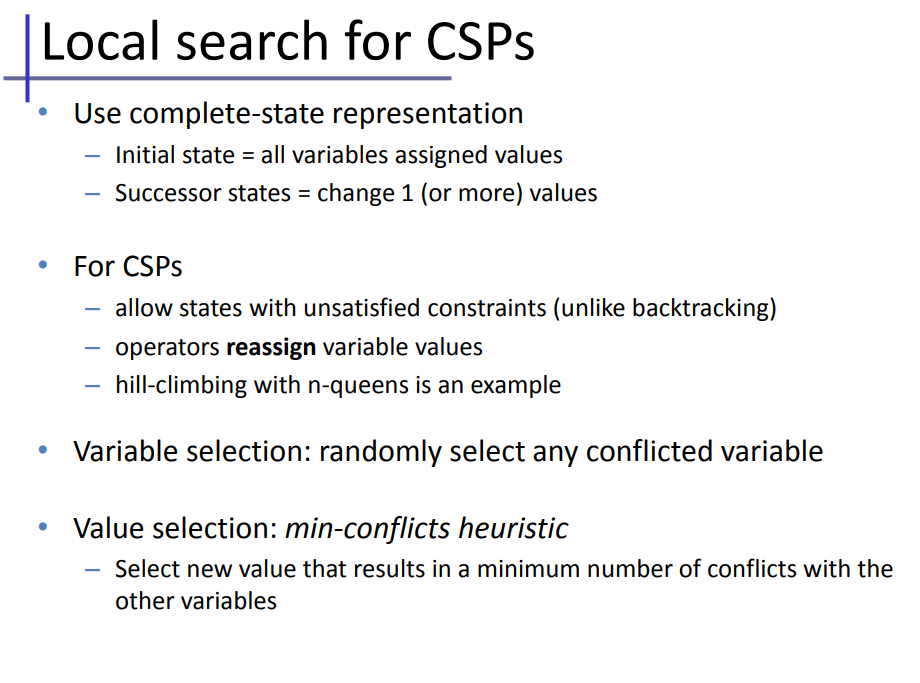 Q3 2017
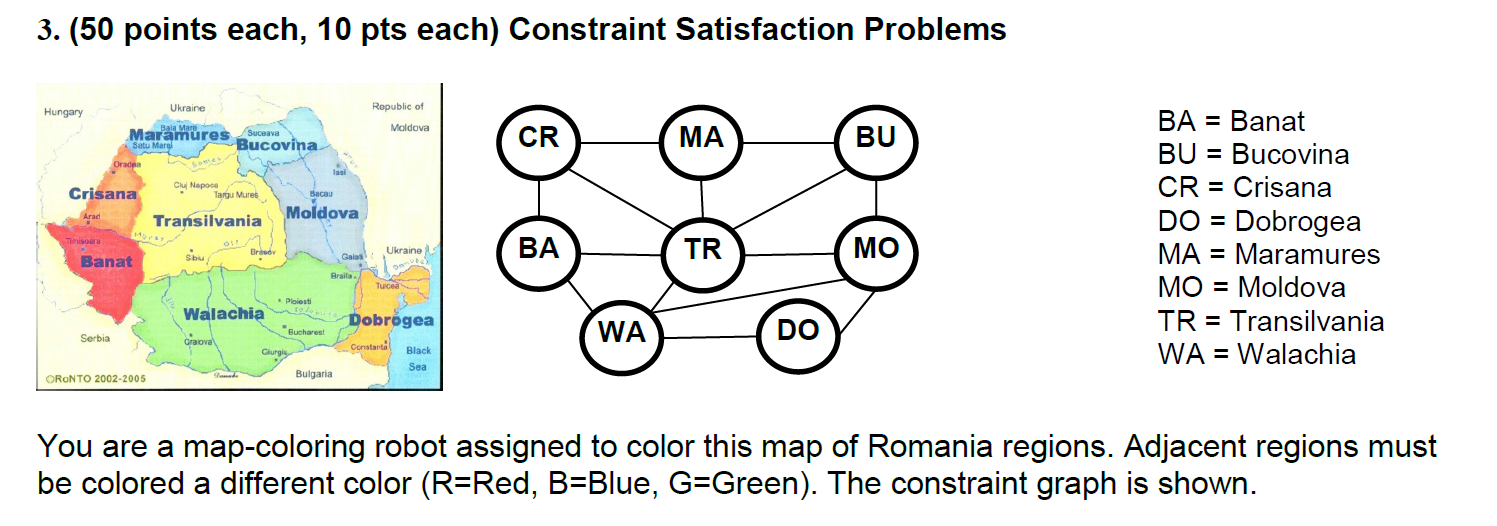 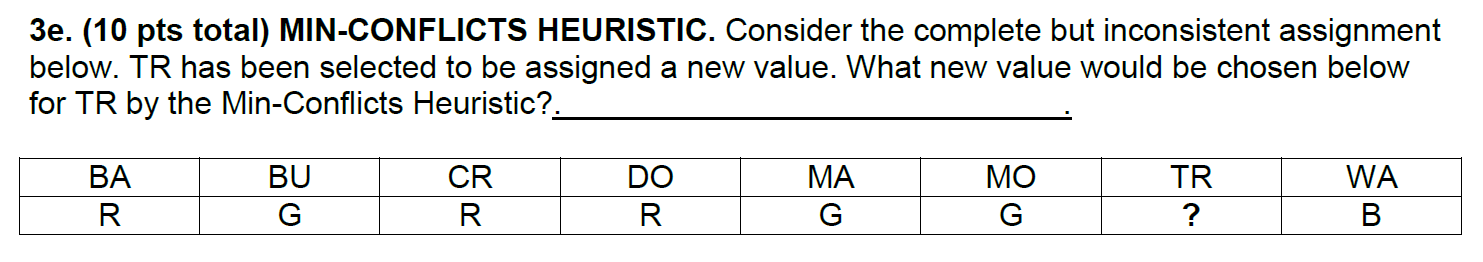 G=3
B=1
R=2